REPUBLIKA HRVATSKAZADARSKA ŽUPANIJAPRORAČUN ZADARSKE ŽUPANIJE ZA 2021. GODINU I PROJEKCIJA ZA 2022. i 2023. GODINU- vodič za građane -
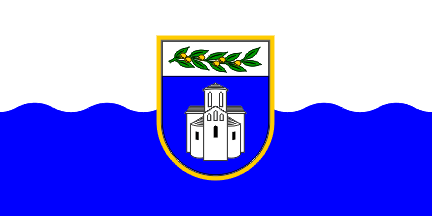 Prijedlog Proračuna Zadarske županije za 2021. godinu i projekcije za 2022. i 2023. godinu poslan je Županijskoj skupštini na donošenje u zakonski predviđenom roku



Zadar, prosinac 2020.
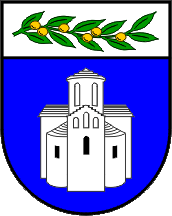 Proračun Zadarske županije za 2021. godinu i projekcija za 2022. i 2023. godinu
Upravni odjel za financije i proračun
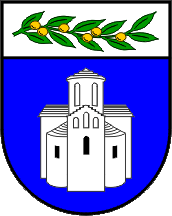 Proračun Zadarske županije za 2021. godinu bez proračunskih korisnika
Upravni odjel za financije i proračun
Ukupni prihodi Proračuna Zadarske županije
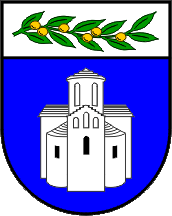 Ukupni prihodi Proračuna Zadarske županije sastoje se od:

prihoda poslovanja                                                                  
prihoda od prodaje nefinancijske imovine
primitaka od financijske imovine i zaduživanja
vlastitih izvora (višak/manjak)
Grafikon 1. Prikaz udjela ukupnih prihoda
u Proračunu Zadarske županije za 2021. godinu
Tablica 1. Plan ukupnih prihoda Proračuna Zadarske županije
Upravni odjel za financije i proračun
Ukupni rashodi proračuna Zadarske županije
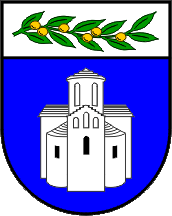 Ukupni rashodi proračuna Zadarske županije sastoje se od:

rashoda poslovanja                                                                                                                                             
rashoda za nabavu nefinancijske imovine
izdataka za financijsku imovinu i otplatu zajmova
Grafikon 2. Prikaz udjela ukupnih rashoda u Proračunu Zadarske županije za 2021. godinu
Tablica 2. Plan ukupnih rashoda Proračuna Zadarske županije
Upravni odjel za financije i proračun
Proračunski korisnici Zadarske županije
Zadarska županija ima 64 proračunska korisnika.
Proračunski korisnici Zadarske županije su:

Osnovne škole osim onih na području grada Zadra - 27
Sve srednje škole – 19
Srednjoškolski đački dom Zadar - 1
Sve ustanove u zdravstvu i Dom za starije i nemoćne - 7
Kazalište lutaka, Narodni muzej - 2 
Zavod za prostorno uređenje, JU Natura jadera - 2 
ZADRA, AGRRA, INOVACIJA - 3
Vijeća nacionalnih manjina (albanska, bošnjačka, srpska) - 3
Od ukupno planiranih prihoda i primitaka (bez vlastitih izvora/viška), 1.189,8 mlrd. kuna ili 78,23% odnosi se na proračunske korisnike Zadarske županije:
ustanove u zdravstvu i Dom za starije i nemoćne – 774,3 mil. kuna (7 korisnika),
srednje škole i Srednjoškolski đački dom – 204 mil. kuna (20 korisnika),
osnovne škole – 154,7 mil. kuna (27 korisnika),
ostali korisnici Sustava riznice – 56,8 mil. kuna (AGRRA, Inovacija, Natura Jadera, Zavod za prostorno uređenje, Zadra Nova, Narodni muzej i Kazalište lutaka).
Upravni odjel za financije i proračun
Upravni odjel za financije i proračun
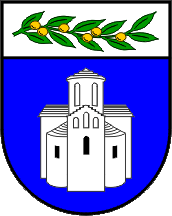 Zadarska 
županija
Rashodi proračuna Zadarske županije po organizacijskoj klasifikaciji
Grafikon 3. Prikaz udjela rashoda i izdataka po organizacijskoj klasifikaciji u Proračunu Zadarske županije za 2021. godinu
Tablica 3. Plan rashoda i izdataka po organizacijskoj klasifikaciji
Upravni odjel za financije i proračun
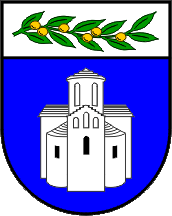 Zadarska županija
Rashodi Proračuna Zadarske županije po funkcijskoj klasifikaciji
Grafikon 4. Prikaz udjela rashoda i izdataka po funkcijskoj klasifikaciji u Proračunu Zadarske županije za 2021. godinu
Tablica 4. Plan rashoda i izdataka po funkcijskoj klasifikaciji
Upravni odjel za financije i proračun
Planirani rashodi po nositeljima projekata u 2021. godini
Planirani rashodi po nositeljima projekata u 2021. godini
Planirani rashodi po nositeljima projekata u 2021. godini
Planirani rashodi po nositeljima projekata u 2021. godini
Bitne komponente proračuna
Kultura i šport
(16,6 mil. kuna)
Razvojna komponenta 86 aktivnih projekata (226,5 mil. kuna)
Od kojih ističemo:
31,5 mil. kuna za izgradnju dnevnih bolnica ,
27,2 mil. kuna za provedbu projekta Stream (sprečavanje poplava na području ZŽ),
27,2 mil. kuna za provedbu projekata Medicinska+ i RCK za izgradnju nove školske zgrade, 
17,1 mil. kuna za energetske obnove zgrada PB Ugljan i Doma zdravlja Zadar,
9,1 mil. kuna za izgradnju Centra za gospodarenje otpadom Biljane Donje,
7,6 mil. kuna za Centar kreativne industrije na Relji
6,7 mil. kuna za sustave navodnjavanja,
3   mil. kuna izgradnju Poljoprivredno edukacijskog centra,
2   mil. kuna za izgradnju skloništa za životinje
Iz izvornih županijskih prihoda projekti su sufinancirani u iznosu od 15,1 mil. kuna
Socijalna i demografska komponenta
2,6 mil. kuna  za Projekt Inkluzija u OŠ  i SŠ  i projekt pomoćnici u nastavi (od ukupnih 5,8 mil. kuna iz proračuna),
3,2 mil. kuna za prijevoz učenika SŠ  (od ukupnih 14,5 mil. kuna iz proračuna),
0,4 mil. kuna sufinanciranja smještaja u SĐD i udžbenika za deficitarna zanimanja (od ukupnih 2,6 mil. kuna iz proračuna)
0,2 mil. kuna za Centre izvrsnosti u OŠ I SŠ,
2,0 mil. kuna planiranih pomoći ustanovama u zdravstvu,
3,0 mil. kuna naknada za novorođenčad ,
3,2 mil. kuna za pomoć starijim osobama (od kojih 2,8 mil. kuna za sufinanciranje smještaja u privatnim domovima),
0,5 mil. kuna Domu za starije i nemoćne Zadar za uređenje odjela za dementne osobe,
0,2 mil. kuna za sufinanciranje prijevoza liječnika na otoke
1,1 mil. kuna donacija udrugama u zdravstvu i udrugama civilnog društva,
0,5 mil. kuna izdvajanja za Crveni križ,
0,5 mil. kuna izdvajanja za Caritas Zadarske nadbiskupije,
0,5 mil. kuna za djelatnost mrtvozorenja.
17,9 mil. kuna izdvajanje iz izvornih županijskih prihoda
Gospodarska komponenta
2,4 mil. kuna za razvoj malog i srednjeg poduzetništva (od ukupnih 2,9 mil. kuna iz proračuna)
0,6 mil. kuna za djelatnost  Eko d.o.o , (od ukupnih 0,8 mil. kuna iz proračuna)
5,4 mil. kuna za prijenose gradovima i općinama kroz program održavanja pomorskog dobra,
0,5 mil. kuna za sufinanciranje uređenja plovnog puta Privlački gaz,
0,9 mil. kuna za promidžbu i udruženo oglašavanje u turizmu 
1,2 mil. kuna za potpore u poljoprivredi, ribarstvu i ruralnom razvoju 
1,3 mil. kuna za Vatrogasnu zajednicu Zadarske županije 
0,2 mil. kuna za HGSS Zadarske županije,
1,5 mil. kuna za aktivnosti civilne zaštite (0,9 mil. kuna za dezinfekciju prostora i higijenskih potrepština za borbu s koronavirusom COVID 19).
14,2 mil. kuna izdvajanje iz izvornih županijskih prihoda
Kultura i šport(ukupno iz proračuna 16,6 mil. kuna)
Za programe u kulturi izdvaja se  14,1 mil. kuna ( 9,9 mil. kuna iz izvornih prihoda) za:
 
3,8 mil. kuna za djelatnost i aktivnosti Narodnog muzeja,
4,5 mil. kuna za djelatnost i aktivnosti Kazališta lutaka Zadar,
1,1 mil. kuna za programe u kulturi (0,7 mil. kuna za javne potrebe udruga u kulturi),
0,5 mil. kuna za djelatnost tehničke kulture


Za razvoj športa na području Zadarske županije izdvaja  se 2,5 mil. kuna iz izvornih prihoda, a odnose se na:

1,2 mil. kuna za djelatnost Športske zajednice Zadarske županije,
1,2 mil. kuna za javne potrebe u športu,
0,1 mil. kuna za aktivnost „Vratimo šport u škole
Za programe u kulturi i razvoj športa iz izvornih županijskih prihoda izdvaja se 12,4 mil. kuna
Hvala na pažnji !
Dodatne i detaljnije informacije možete pronaći na službenoj mrežnoj stranici Zadarske županije
https://www.zadarska-zupanija.hr/component/content/article?id=479
Upravni odjel za financije i proračun